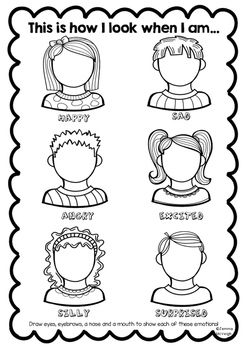 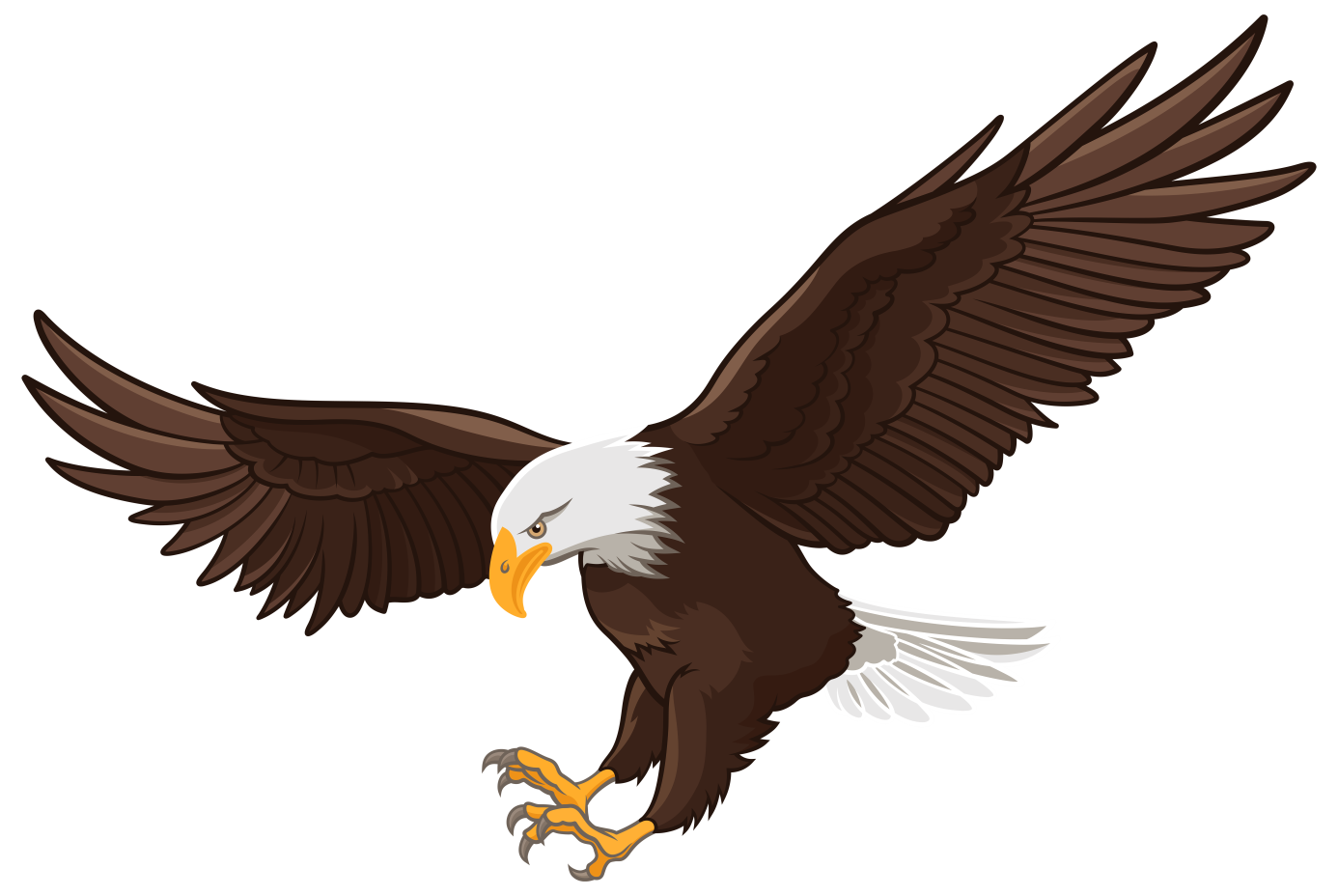 نِــ
ــــر
ـــســـ
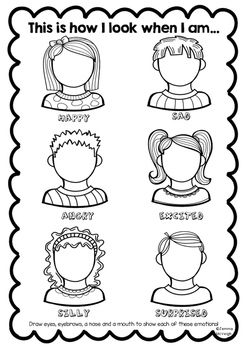 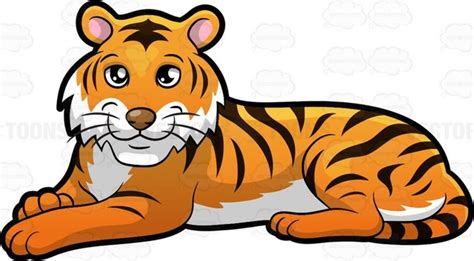 ــــمـــ
ـــر
نَـــ
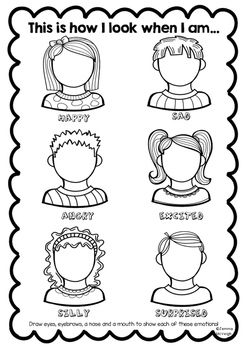 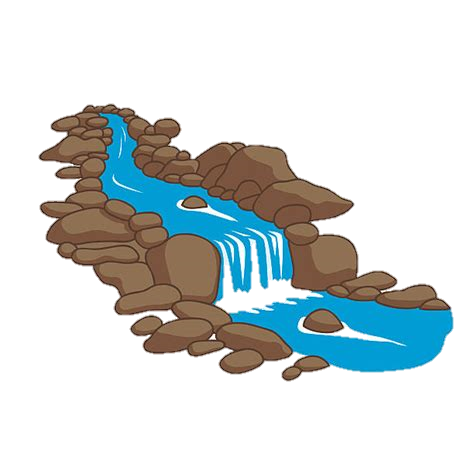 ــــر
ــــهـــ
نَـــ
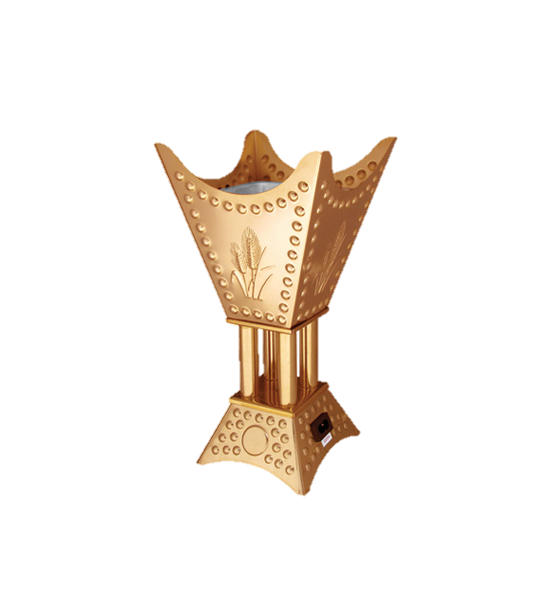 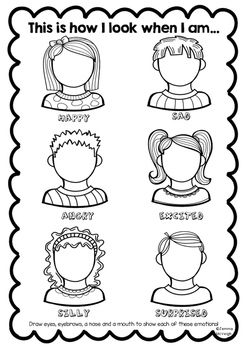 ــخـ
ــبــ
مِــ
ـــر
ة
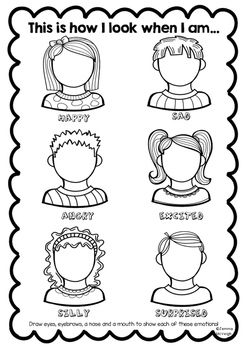 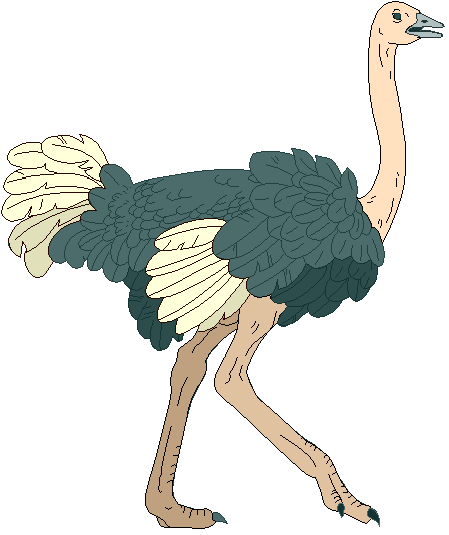 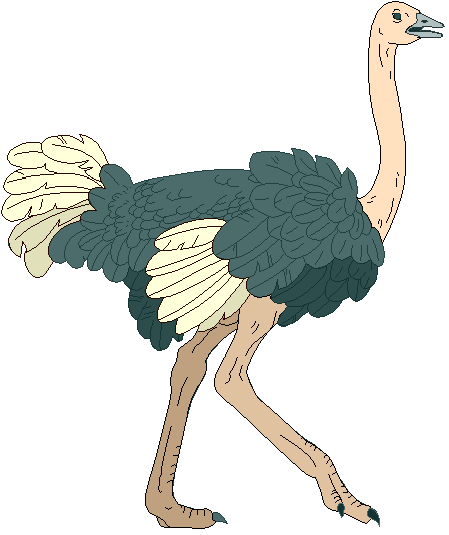 ـــا
ــعــ
نَــ
ــة
مـــ
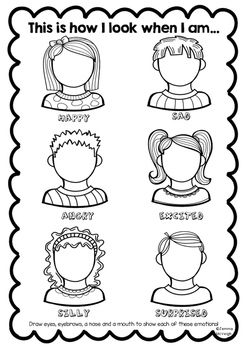 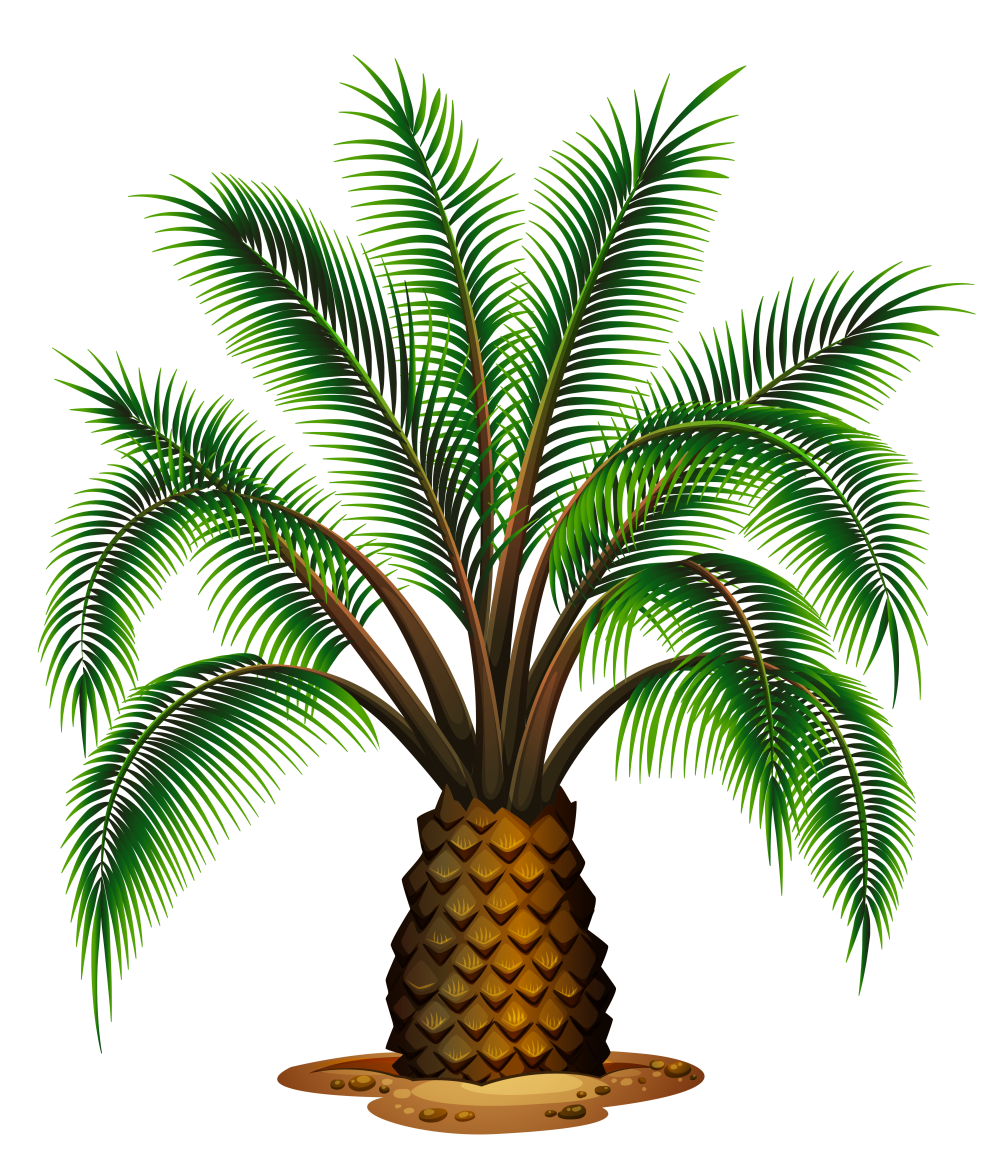 نَــ
ـــة
ــلــ
ـــخــ
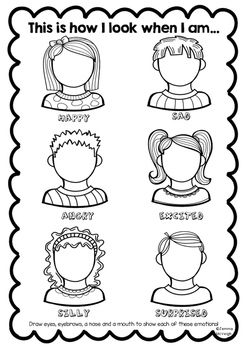 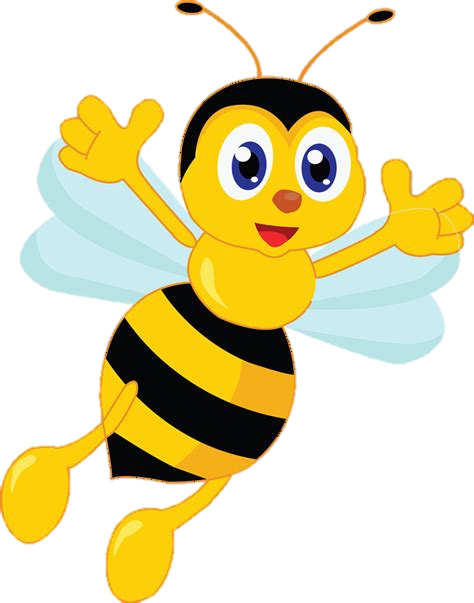 نَــ
ـــة
ــلـــ
ـــحــ
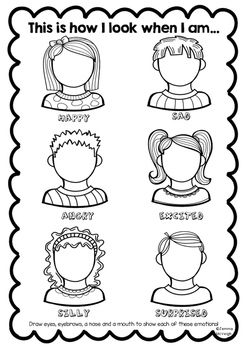 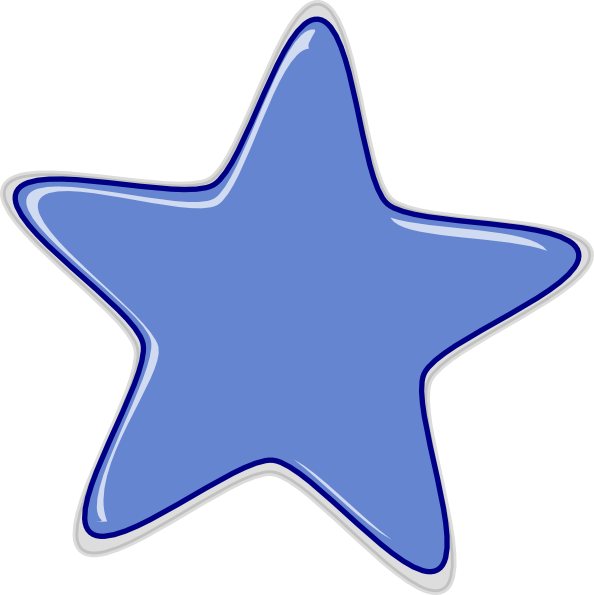 نَــ
ـــة
ــمــ
ـــجــ
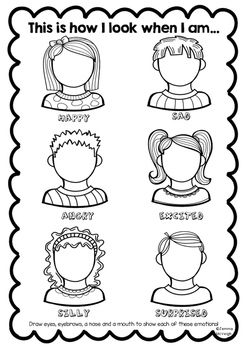 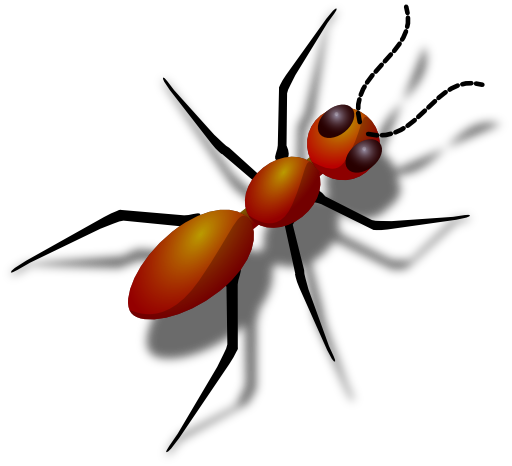 نَــ
ــــة
ـــلــ
ـــمـــ